ISPOR NEW PROFESSIONALS Career Advice Across the Globe
“Effectively Communicating & Presenting Your Research”
Monday, May 21, 2018 | 11:00-12:00 PM EDT
Room: 316-317
New Professional Overview
New Professional membership consists of recent graduates from Health Economics and Outcomes Research related programs who have 3 years or less of HEOR experience
The membership is available to former ISPOR student members and any new members that fit the criteria to join
Eligible for discounted rate of $100 for two additional years after they join before becoming ISPOR Standard members
Current ISPOR Standard members are not eligible to downgrade their membership to New Professional.
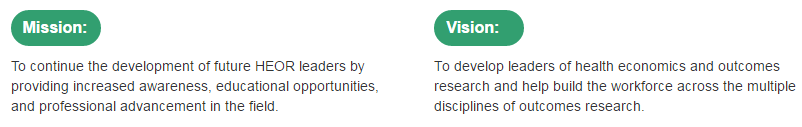 2
Objectives
Career Advice Across the Globe will provide an opportunity for New Professional Members, and soon to graduate students, to hear good practices and experiences straight from HEOR experts. The theme of this session will be “Effectively Communicating & Presenting Your Research.”

Upon completion of the presentations there will be time for Q&A and Networking.
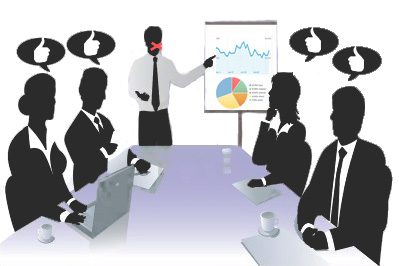 3
PANEL SPEAKERS:
Laura T. Pizzi, MPH, RPh, PharmD 
Professor and Director, Center for Health Outcomes, Policy & Economics, Rutgers University, Ernest Mario School of Pharmacy, Piscataway, NJ, USA

Michael Drummond, PhD
Professor, University of York, Centre for Health Economics, Heslington, York, United Kingdom

Surachat Ngorsuraches, PhD
Associate Professor, South Dakota State University, College of Pharmacy & Allied Health Professions, Brookings, SD, USA
4
PRESENTER
Career Advice Across the Globe -“Effectively Communicating & Presenting Your Research”10 Tips that Cross Boundaries
1
Presenter:
Laura T. Pizzi, MPH, RPh, PharmD, 
Professor and Director, Center for Health Outcomes, Policy & Economics, Rutgers University, Ernest Mario School of Pharmacy, Piscataway, NJ, USA
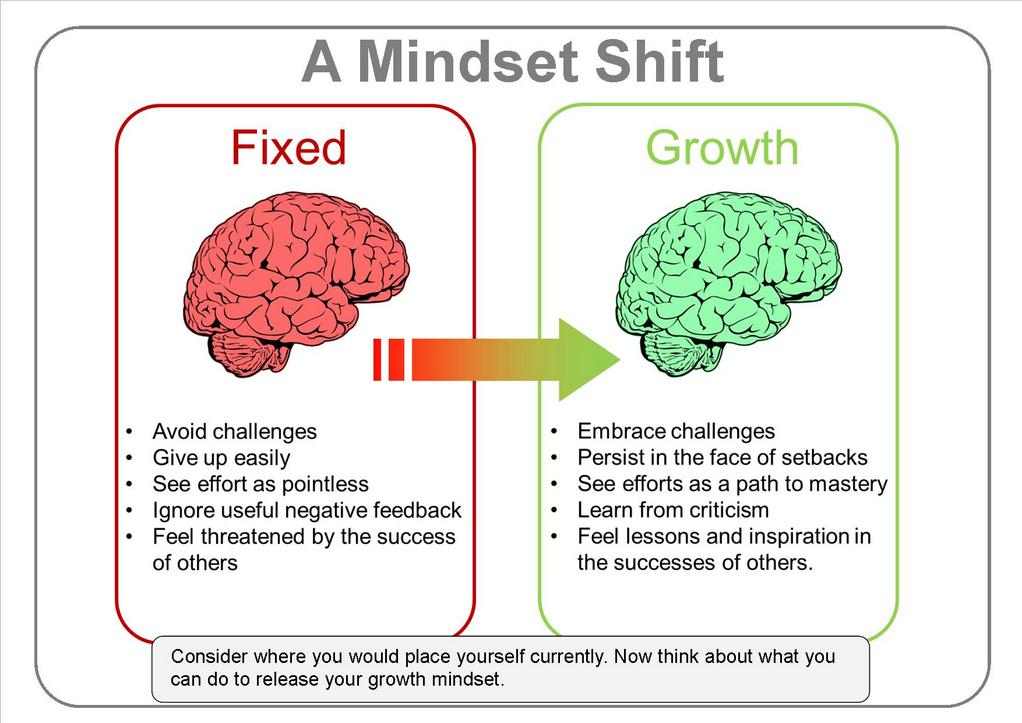 Approachscientific presentation with the rightmindset.
Source: Indiana University Southeast Library. Available at: http://libguides.ius.edu/graduation
6
Every scientific presentation 
you make is aninvestment inyourself.
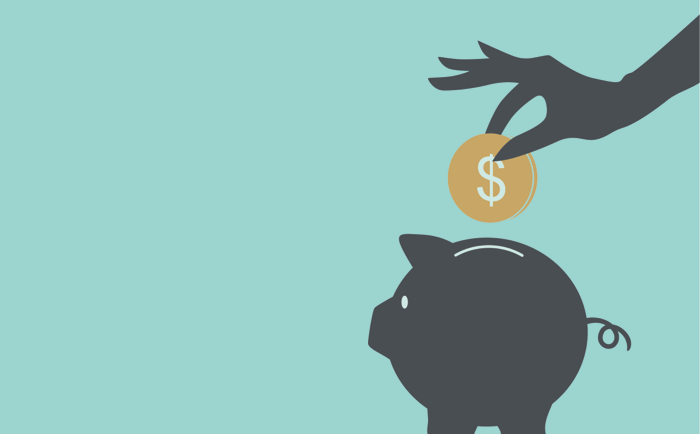 7
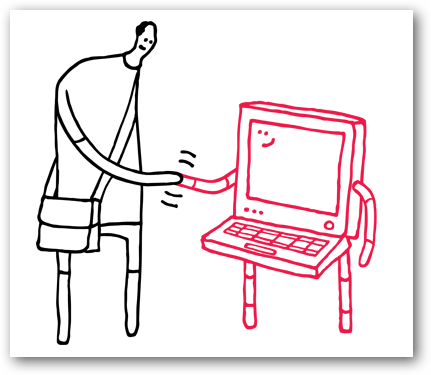 Know your data.
8
Contentmust beconcise,consistent,andconnected.
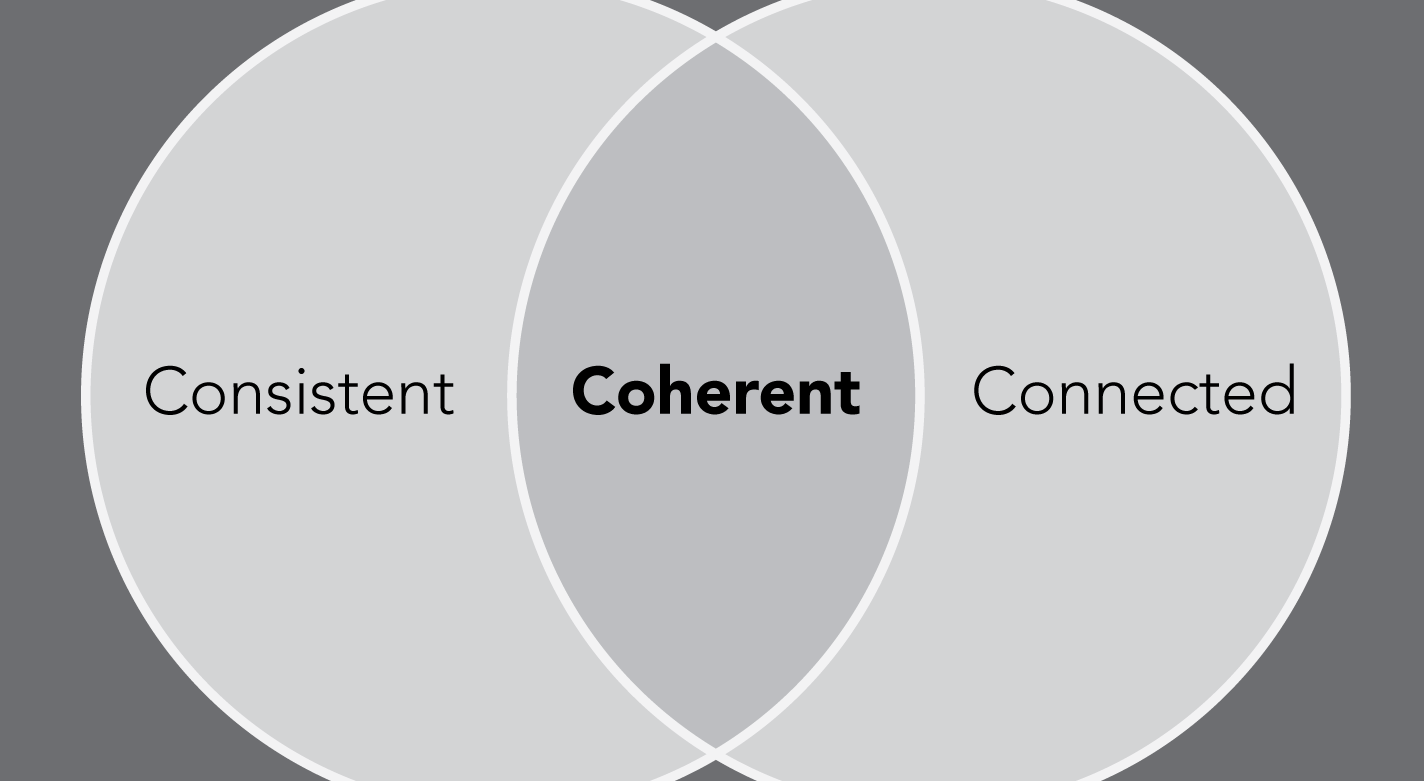 9
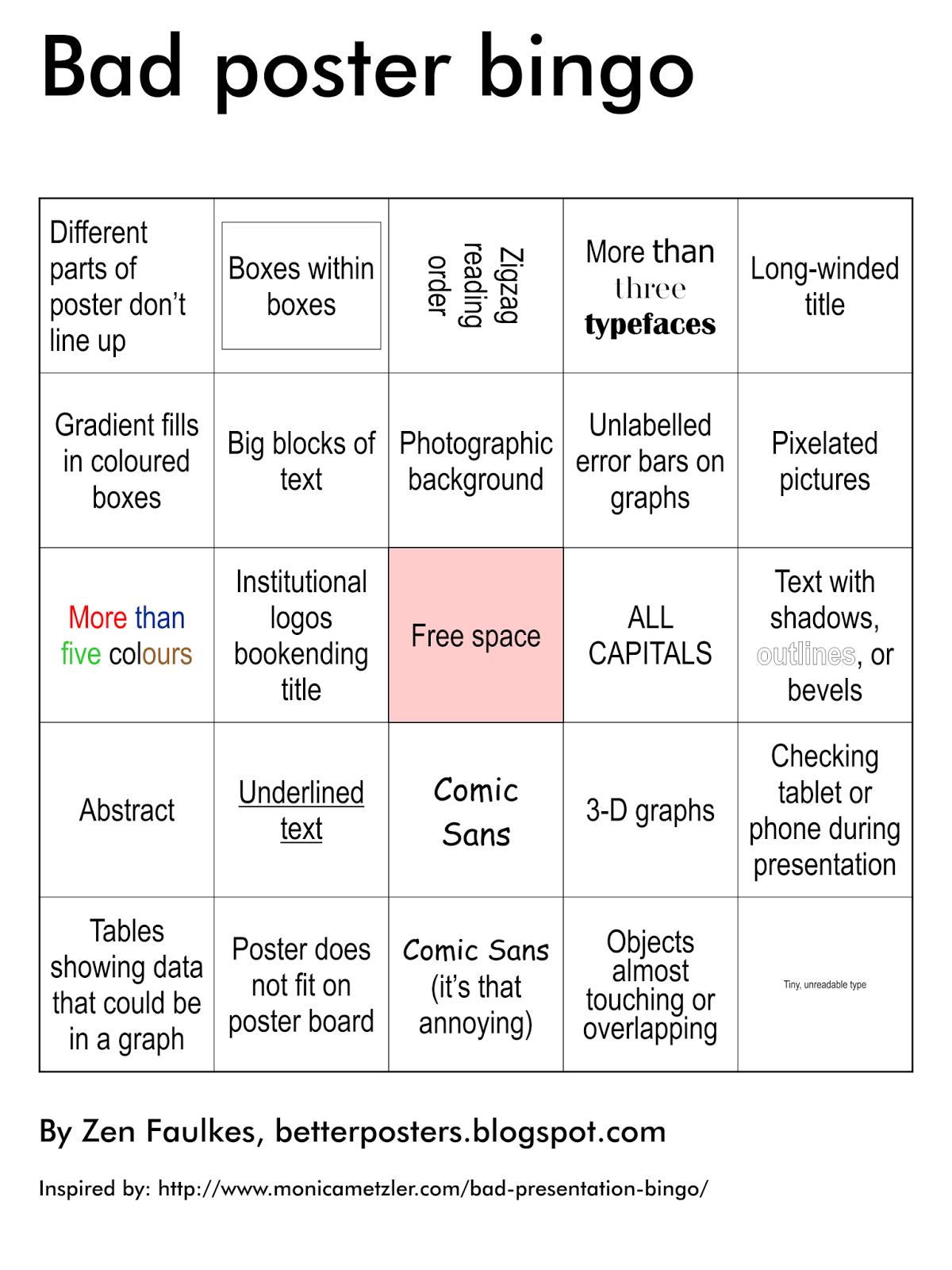 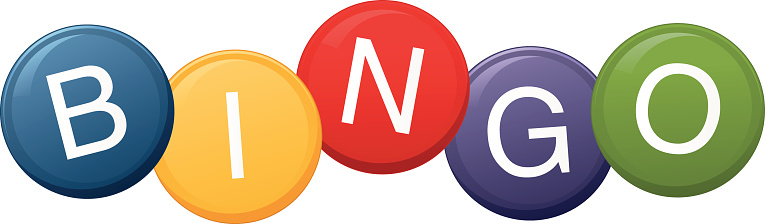 Effectivevisualsare vital.
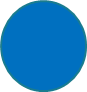 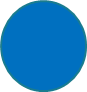 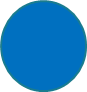 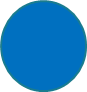 10
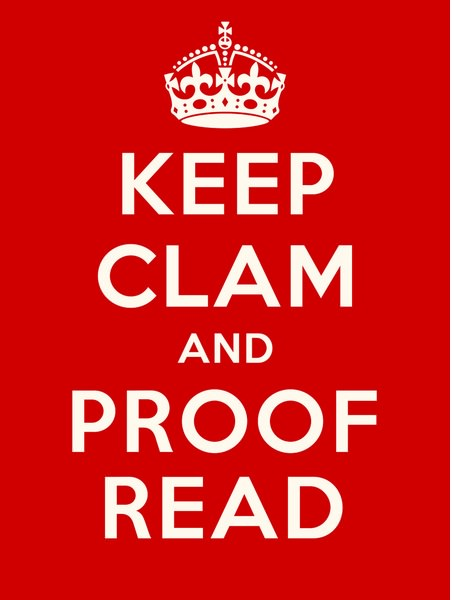 Practiceandproofread.
11
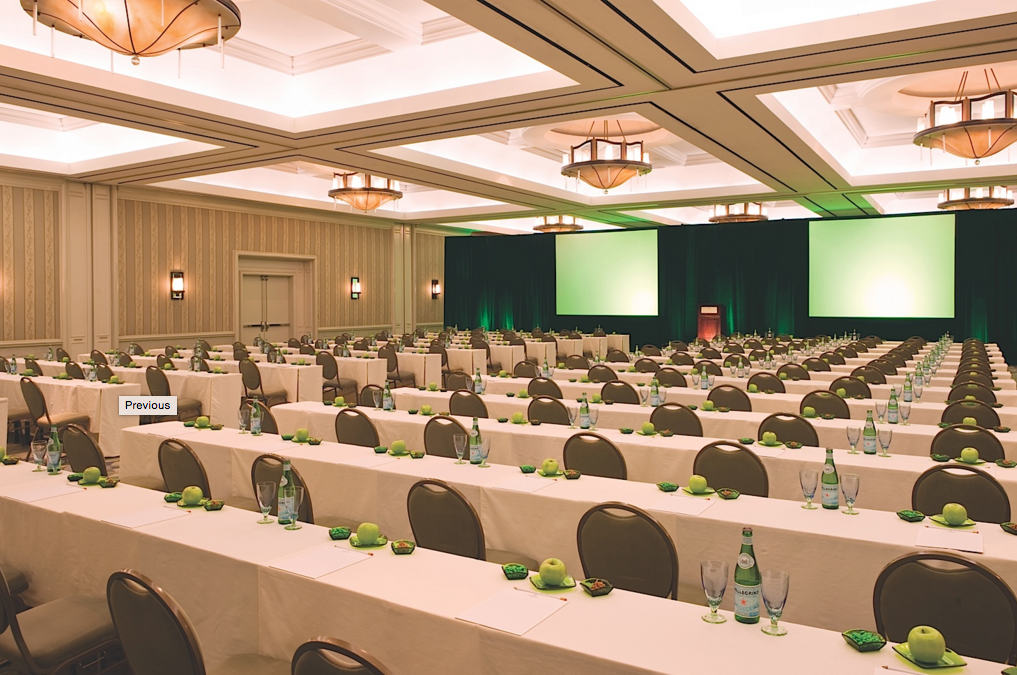 Visit your venue.
12
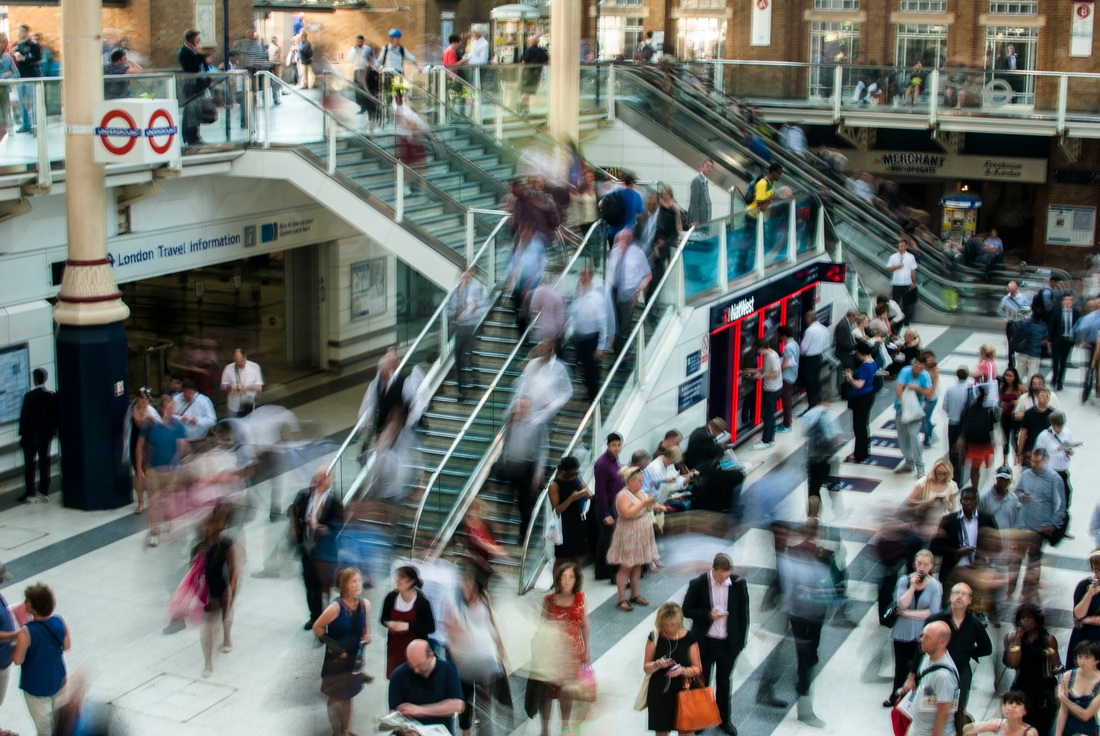 Treasure thetime you’ve beengivenby beingprompt.
13
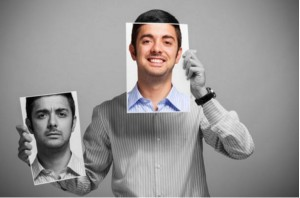 Sell with yoursmile in seconds.
14
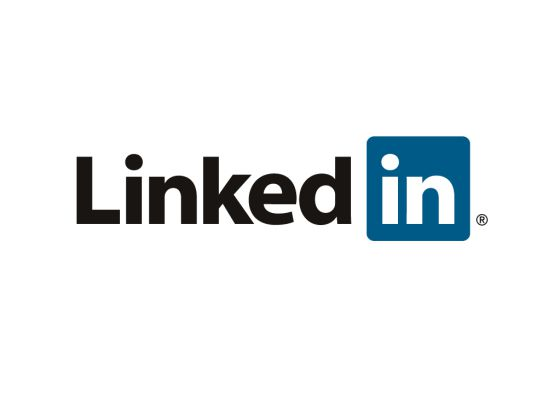 Respectfullyseizeconnections.
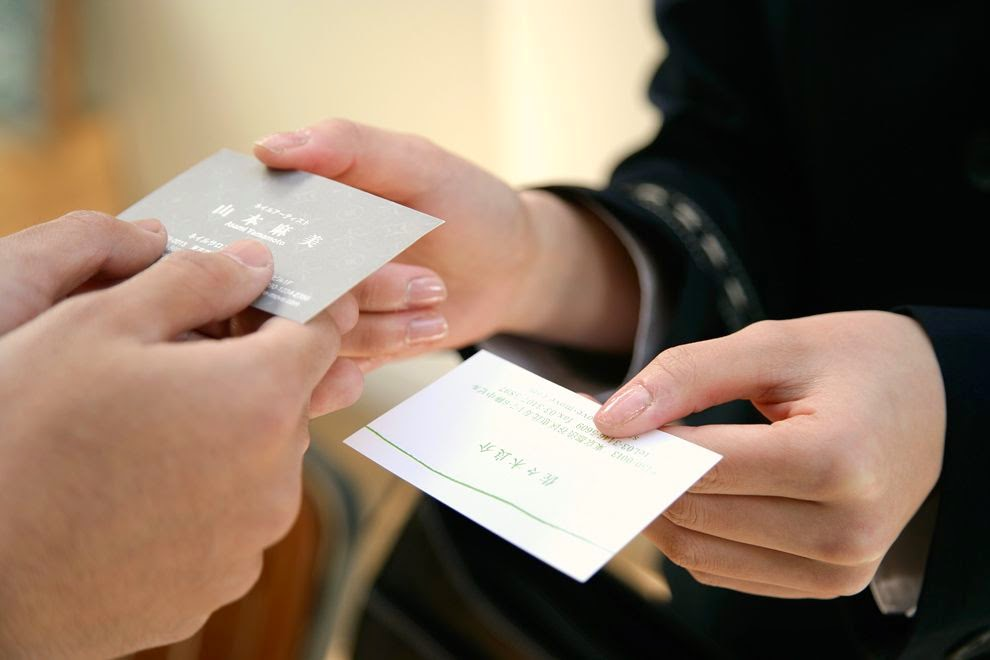 15
PRESENTER
2
Career Advice Across the Globe -“Effectively Communicating & Presenting Your Research”
Presenter:Michael Drummond, PhDProfessor, University of York, Centre for Health Economics, Heslington, York, United Kingdom
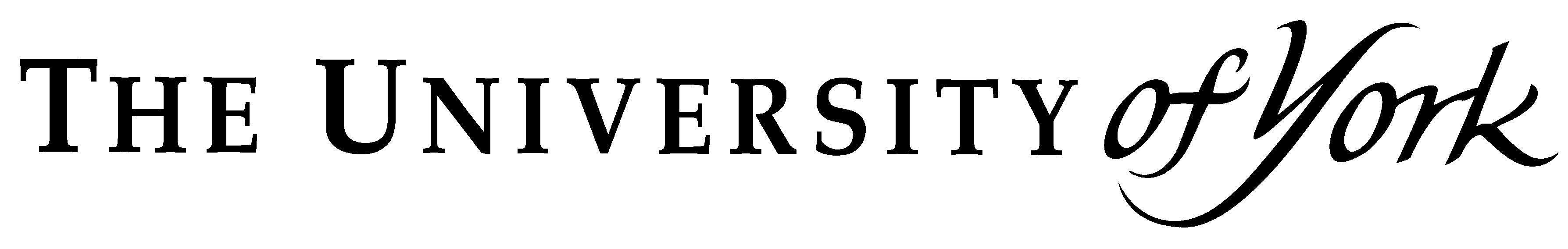 Outline of Presentation
Structuring your presentation
Considering your audience and the time constraints
Checking everything in advance
Developing your own presentation style
Summary
17
Structuring Your Presentation
Always start with an ‘Outline’ slide

The audience needs a ‘signposting’ of your talk; you might know where you are heading, but they don’t!

The structure is easiest for presentations of empirical research: Background/Objectives, Methods, Results, Discussion and Conclusions

In any case, it’s important to say:
why this research is needed
what your research adds to what we already know
what are the key implications (in decision-making or future research) of your conclusions.
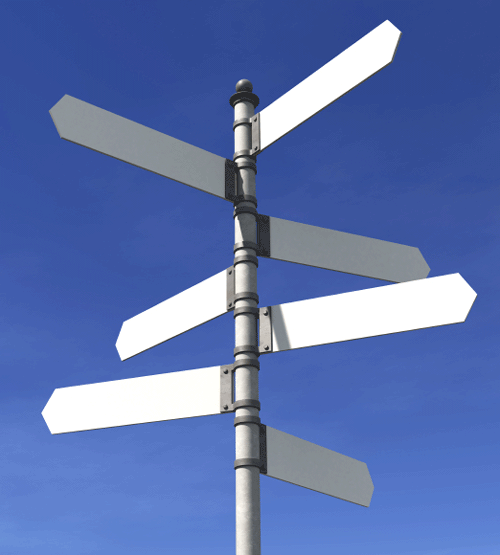 Considering Your Audience and Your Time Constraints
In a conference presentation typically you only have 10-12 minutes; don’t spend 8 minutes on your ‘Background/Objectives slide!

Think about what your audience will be most interested in; that may not be what you are most interested in

Try to entertain as well as inform

Don’t assume that your audience knows all the abbreviations you use eg. NICE, ICER
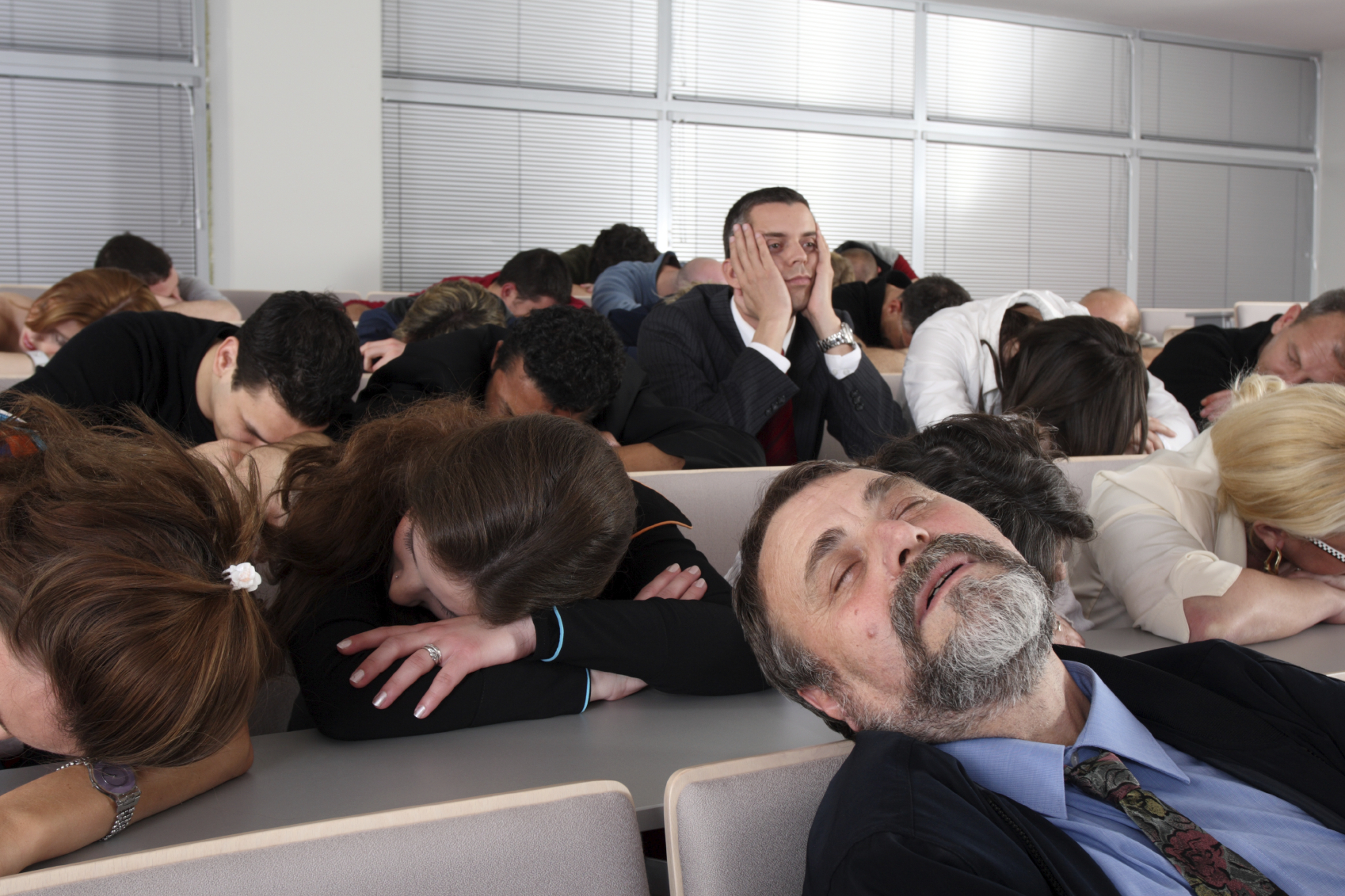 19
Checking Everything in Advance
Make sure you go up onto the podium and check the equipment
Make sure that you know how to access your presentation
Figure out where you would put any papers, a glass of water and your watch/phone to keep the time
Don’t assume that everything will be the same as the last time you presented
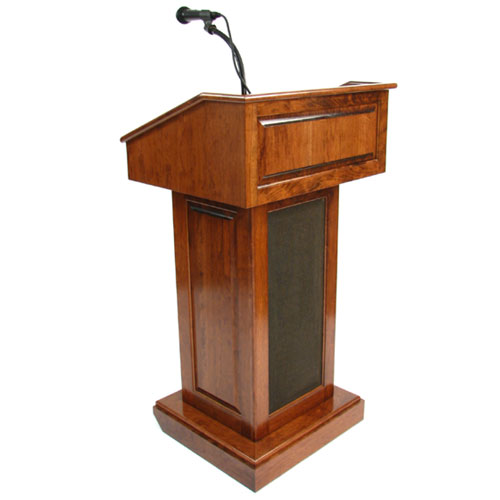 20
Developing Your Own Presentation Style
Presenting is like conducting surgical operations; the more you do, the better you will get
Rehearse if you have to, but spontaneous presentations are the best
If you use jokes, choose them carefully
Encouraging audience interaction is good, but it depends on the type of talk/country you are presenting in
21
Choosing Your Jokes Carefully
Be respectful of the culture of the country you are presenting in
Some jokes are ‘safe’ and some jokes are ‘risky’
Here’s some examples!
22
23
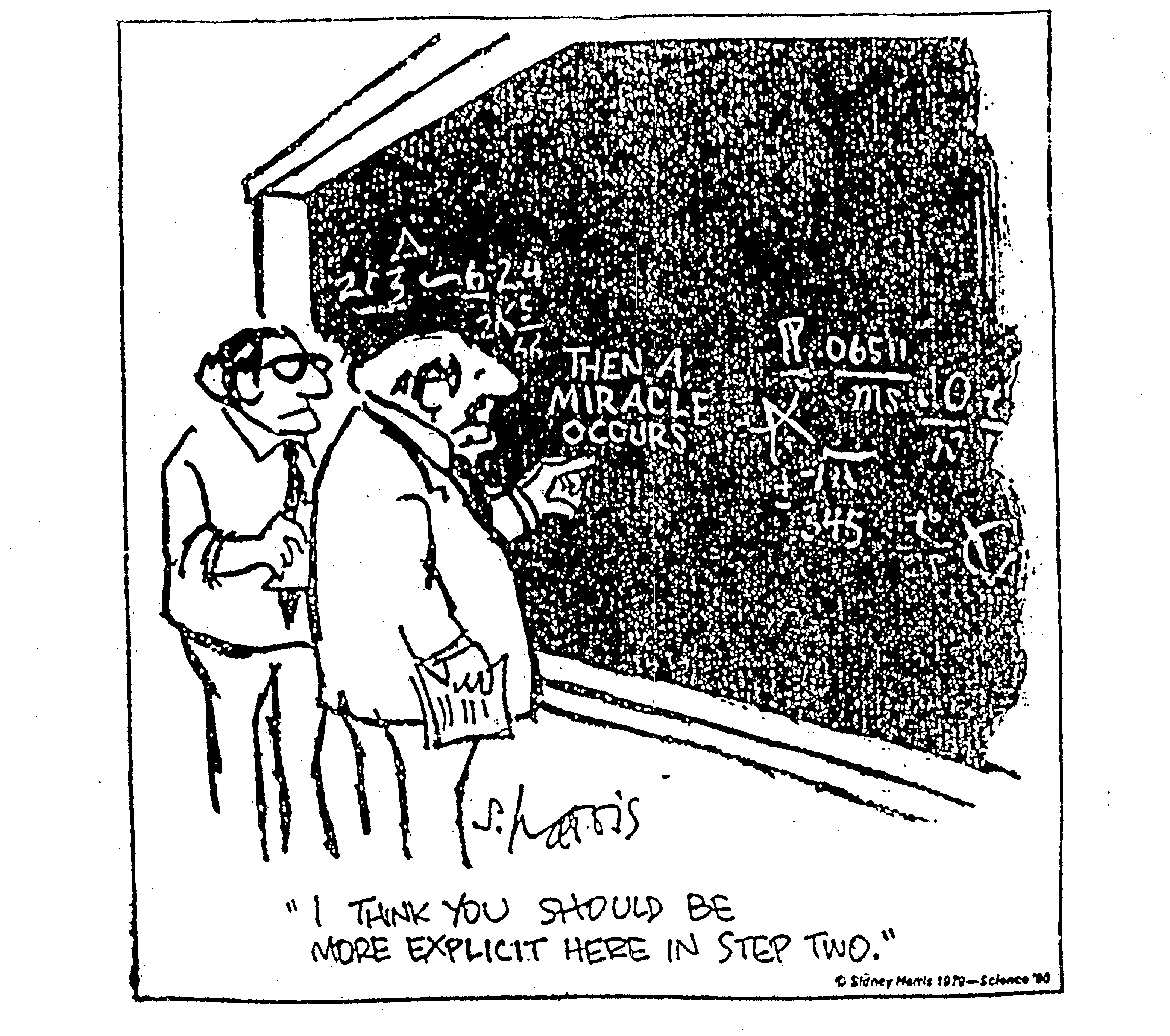 24
With a modelling study, 
nobody knows you’re a dog
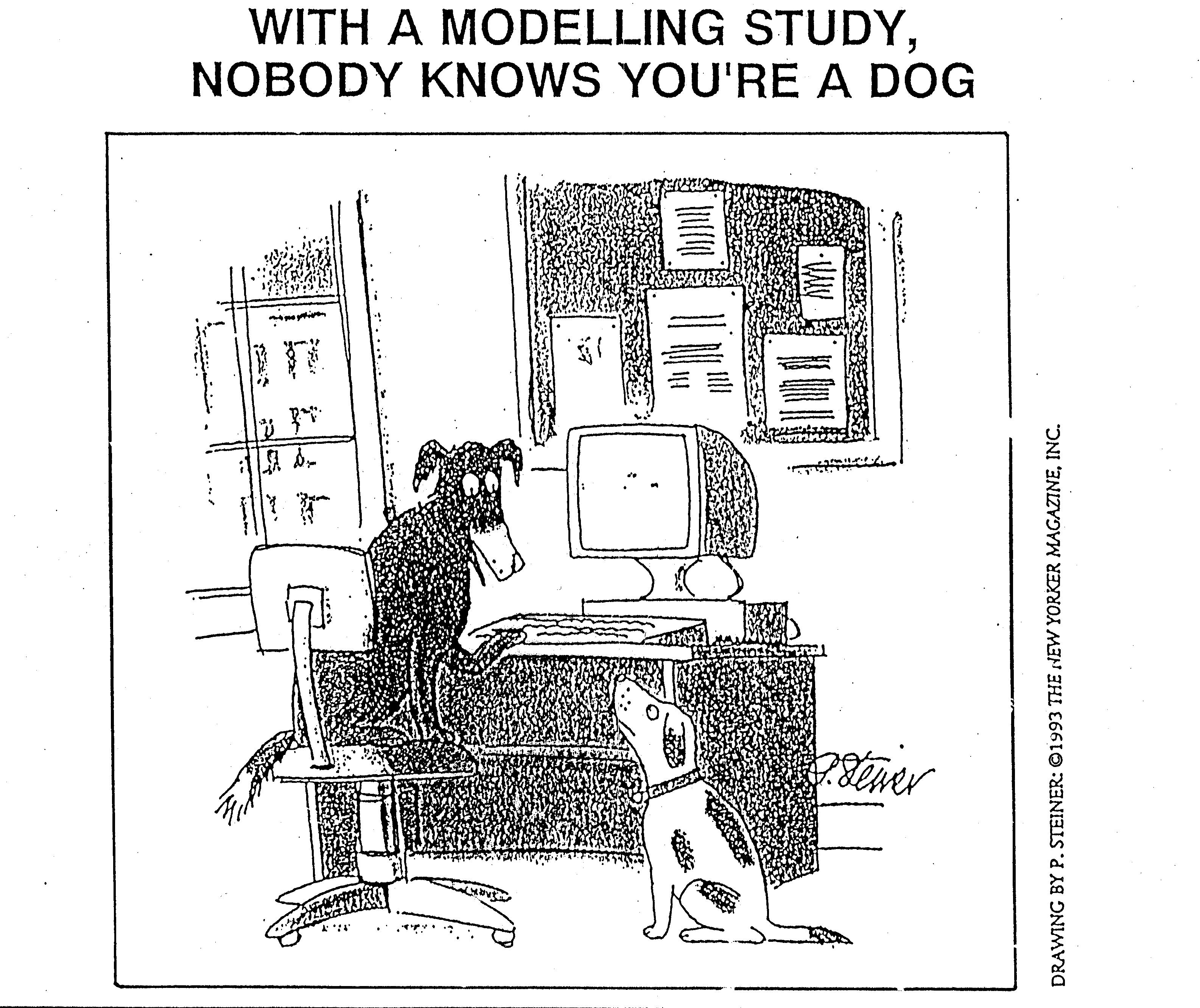 25
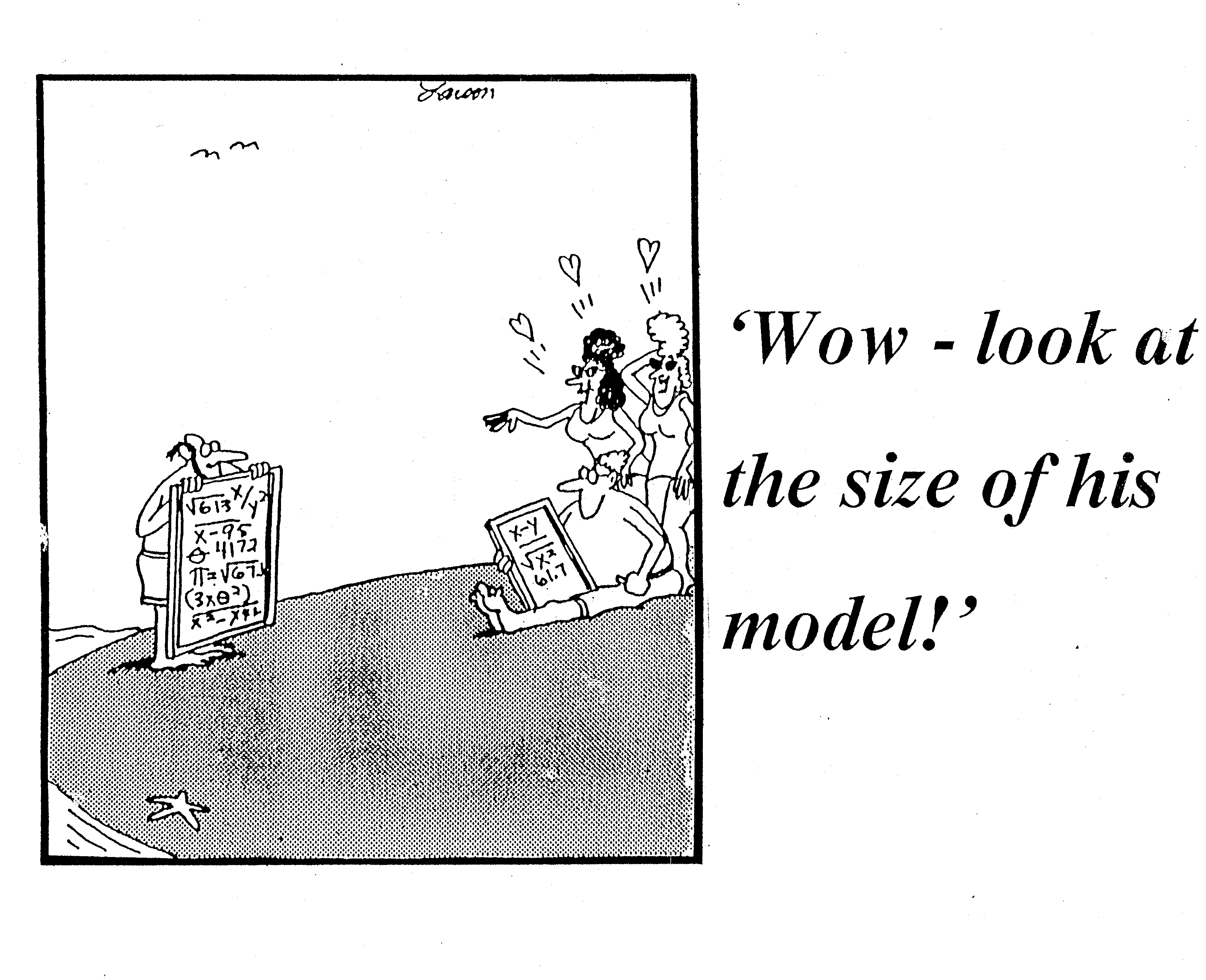 “Wow – look at the size of his model !”
26
Summary
Very few people are ‘natural’ presenters
It is quite normal to be nervous about speaking in public
The times that you are not nervous are the ones where you risk giving a bad talk
The more you present, the better you will get
Think of it as an opportunity as well as a challenge
27
PRESENTER
3
Career Advice Across the Globe -“Effectively Communicating & Presenting Your Research”
Presenter:
Surachat Ngorsuraches, PhD
Associate Professor 
South Dakota State University 
College of Pharmacy and Allied Health Professions Brookings, SD, USA
Patient Engagement in the Management of 
Multiple Chronic Conditions (MCC)
NOTE: For Educational Purpose Only. This is not a serious presentation but for example only
Background
Outline
Project aims
Methods
Results & Discussions
Conclusions
Background
As of 2014, 41 percent of American adults had MCC.
RAND Health 2017
Prevalence of MCC by age
> 65 yo
45-64 yo
50%
81%
RAND Health 2017
Health care Utilization
RAND Health 2017
% of Total Expenditures
RAND Health 2017
Roles of Patient Engagement
A1C
Relationship 
                       with Patient     
                   Activation 
                 Measure  
             (PAM)
DBP
NO
Relationship 
with Patient 
Activation                  Measure  
(PAM)
HDL
Triglyceride
SBP
Hospitalization
LDL
ED visits
Greene et al. 2015
Project Aims
1. To develop a statistical model to measure 
     patient engagement level using predictors 
     from multiple behavioral measures.
2. To determine the association of patient 
     engagement with health-related outcomes 
     including clinical indicators and 
     healthcare costs
Conceptual Framework
gender
age
race
Predisposing factors
PAM
Clinical outcomes:- BP,   
 HDL, LDL, Triglyceride, 
 A1C, eGFR, ER visit 
 hospitalization 

 Healthcare costs:- 
 clinic charge, hospital   
 charge
Aim #2
marital status
health insurance
Enabling factors
1O care provider
Patient Engagement Score (PES)
BMI
# diseases
Need factors
Aim #1
Behaviors
smoking
alcohol
no show
Rx refills
# immunization
Methods
De-identified data over 3 years (2014-2016) were obtained.
Study was reviewed by a privacy board and approved by IRB.
Only patients aged 18 years old or above with 2 or more chronic conditions were included. 
A Gaussian finite mixture model was used to create a patient engagement score. 
Multiple logistic and multiple linear regressions were used to examine association between patient engagement and health outcome.
Results & Discussions
1,143,028 records
<2 conditions; 981,392 records
Data extraction
161,636 records
Updated for age, added ICD-10, selected age 18 and above
161,060 records
Took the deceased off
147,687 records
146,245 records without PAM score
1,442 records with PAM score
5,095 records with generated PES
Descriptive statistics
Aim#1: Patient engagement score
5,095 patients
Patient adherence to prescription refills
Patient attending to scheduled visits
Number of immunization over 3-years. 

low (1), medium (2), and high (3) level of engagement.
Aim#2: Regression analyses
Association between PAM and health-related 
outcomes or cost
PAM was not associated with any health-related outcomes.
Patients with lowest PAM likely had higher hospital charge, 
       compared to patients with highest level of PAM.
*control variables: age, gender, race, marital status, health insurance, 
PC provider, BMI, smoking, alcohol use, # chronic conditions
Association between PES and health-related 
outcomes or cost
PES was associated with some health-related outcomes, 
      e.g. LDL, A1C, ED visits, eGFR, hospitalization, and 
     hospital charge
But, some results were counterintuitive.
Conclusions
Potential Patient Engagement Score (PES)

Patients with higher engagement level likely had lower
      hospital costs. 

Sanford Data Collaborative and SDSU
THANK YOU FOR ATTENDING
45
Q&A PERIOD
Exercises
Epidemiology & Demographics

2 million patients worldwide; 450,000 patients  in US.1

Olmstead County, MN: 191.2 per 100,000 (highest prevalence in US)2

Women: 3 times more than men.3

Majority of MS patients is Caucasian.3

African-American women have more active and rapidly progressive course of MS.4
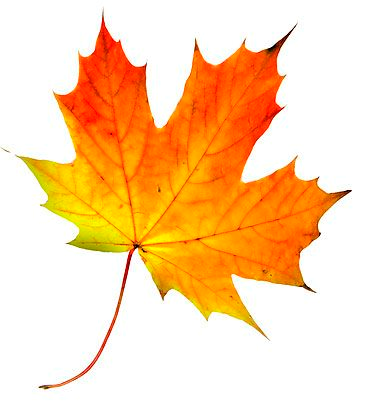 (1MS Coalition, 2017; 2Howard et al., 2016; 3 Evans et al. 2016; 4Langer-Gould et al., 2013)
Picture from www.pinterest.com
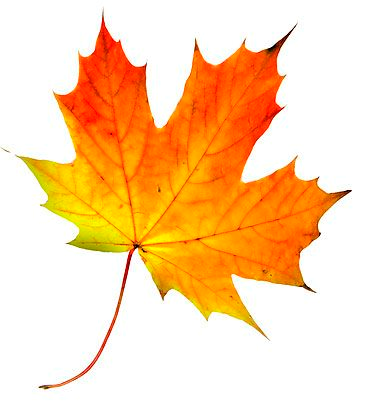 Impacts of MS

Annual cost of MS in the US: $2.5 billion.1

Lifetime cost per patient: $4.1 million.2

A 3.3-fold increase in the odds of being unemployed.3
 
Lost on average 10.04 quality-adjusted life years.3

Family members:
Physical burden & psychological stress
missed 7 working days per year4
(1NINDS, 2002; 2COwen et al., 2013; 3Campbell et al., 2014; 4Brandes et al, 2012)
Picture from www.pinterest.com
Nearly all of the patients with MS had health insurance coverage.1 

Costs per additional quality-adjusted life year (QALY) 
            for all DMTs, except alemtuzumab, ranged between 
            $183,300 to $355,300.2

High cost sharing could make patients pay high out-of-pockets 
	e.g. Medicare patients, with Part D enrollment, paid out-of-pocket  
               $5,979, $6,235, and $6,448 annually for Avonex®, Tecfidera®, and 
               Copaxone®, respectively.3 

The coverage of DMTs usually restricts the decision. 
      e.g. require patients to attempt certain DMTs prior to covering newer 
               DMTs.4
(1Pozniak et al., 2014; 2ICER, 2017; 3Wang et al., 2016; 4Lublin et al., 2013)